Release 2.2 – The NBility model
Netbeheer Business Capability Model
december 2023
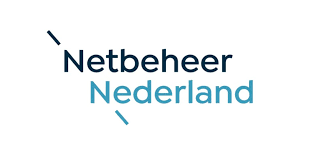 Content presentation: the NBility model
Description parts of the NBility model
This presentation contains the NBility model with the Business capabilities, the Value streams and the Business objects of a Grid operator.
This presentation contains animations.

The English descriptions of the business capabilities are in column F of excel file `NBility 2.2`
2
Business capabilities
Level 1
C. Core Capabilities
Serve
customers
Transport energy
Manage development and maintenance of energy grids
Measure energy flows and energy grids
Perform workon 
energy grids
Facilitate the energy market
E. Enterprise capabilities: Guide and support the company
Business capabilities
Level 2
C. Core Capabilities
1. Serve
customers
2 Transport energy
3. Manage development and maintenance of energy grids
4. Measure energy flows and energy grids
5. Perform work on 
energy grids
6. Facilitate the energy market
.1. Serve market parties and maintain relations
.1. Serve customers and maintain relations
.1. Realise energy transport
.1. Expand, replace and renew energy grids
.1. Obtain measurements
.1. Create and maintain work portfolio
.2. Acquire and manage contracts
.2. Restore energy transport
.2. Maintain energy grids
.2. Direct work execution
.2. Manage market data
.3. Invoice and collect
.3. Create transport and switching plans
.3. Establish energy grid guidelines and patterns
.2. Distribute measurements
.3. Execute work
.3. Perform/facilitate market processes
.4. Limit revenue loss
.4. Support work
.4. Enable market data distribution
E. Enterprise capabilities: Guide and support the company
C. Core Capabilities
Business capabilities
Level 3
3.1. Manage the development and maintenance of energy grids
2.1. Realise energy transport
1.1. Serve customers and maintain relations
6.1. Serve market parties and maintain relations
5.1. Create and maintain work portfolio
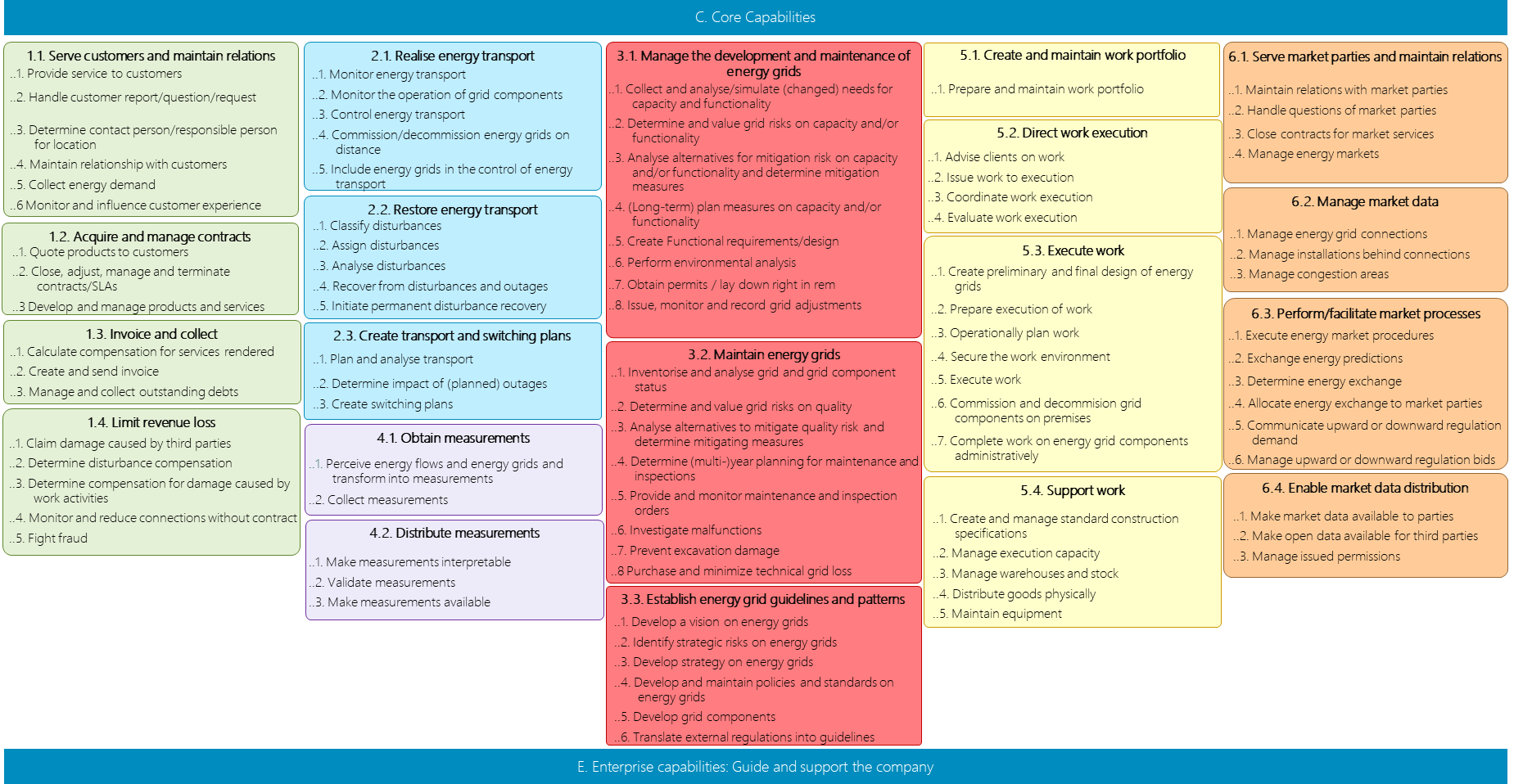 5.2. Direct work execution
6.2. Manage market data
2.2. Restore energy transport
1.2. Acquire and manage contracts
5.3. Execute work
6.3. Perform/facilitate market processes
1.3. Invoice and collect
2.3. Create transport and switching plans
3.2. Maintain energy grids
1.4. Limit revenue loss
4.1. Obtain measurements
6.4. Enable market data distribution
5.4. Support work
4.2. Distribute measurements
3.3. Establish energy grid guidelines and patterns
E. Enterprise capabilities: Guide and support the company
Business capabilities per domain
Enterprise capabilities: Guide and support the company – Level 2
C. Core capabilities
E. Enterprise capabilities: Guide and support the company
E..1. Develop and control business direction
E.2. Develop and manage processes and data
E.3. Recruit and manage human capital
E.4. Develop and maintain digital technology
E.5. Obtain goods and services
E.6. Manage office buildings and facilities
E.7. Manage finance
.1. Create and monitor finance strategy and plans and financial justification
.1. Manage real estate
.1. Develop and manage goods and services strategy and plans
.1. Develop and manage employee strategy and plans
.1. Develop digital technology strategy and manage digital product portfolio
.1. Manage processes
.1. Formulate strategy
.2. Acquire and Manage financing
.2. Manage facilities
.2. Close and monitor contracts with suppliers
.2. Recruite and exit employees
.2. Develop Digital Products
.2. Manage data
.2. Align stakeholders
.3. Manage financial transactions and ledger
.3. Retain employees
.3. Deliver digital products
.3. Manage enterprise transformation
.4. Develop employees
.4. Assure Digital products
.4. Ensure business continuity and compliance
6
C. Core capabilities
Business capabilities per domain
E. Enterprise capabilities: Guide and support the company
Enterprise capabilities: Guide en support the company – Level 3
E.2.1. Manage processes
E.6.1. Manage real estate
E.4.1. Develop digital technology strategy and manage digital product portfolio
E.1.1. Formulate strategy
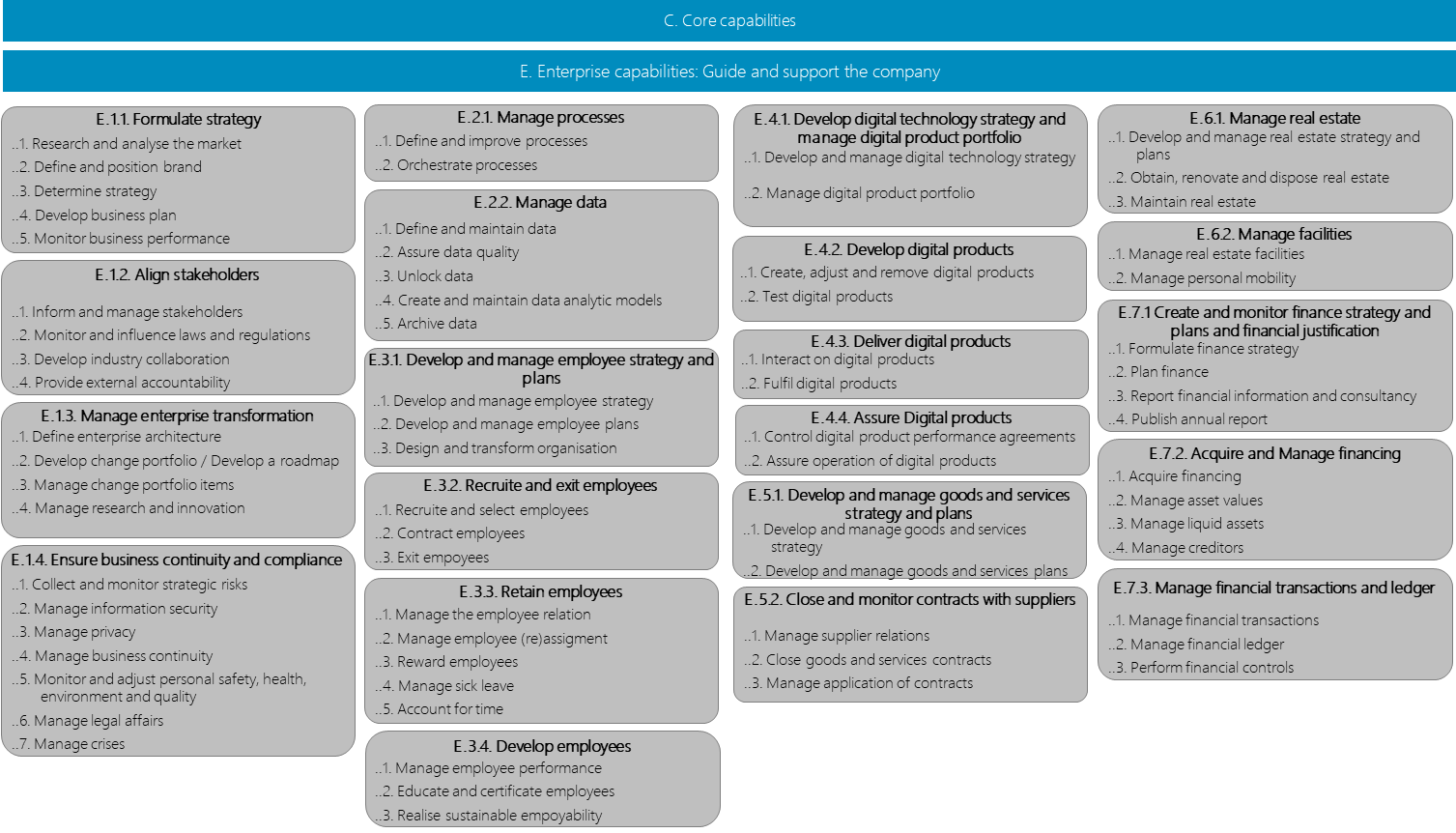 E.2.2. Manage data
E.6.2. Manage facilities
E.4.2. Develop digital products
E.1.2. Align stakeholders
E.7.1 Create and monitor finance strategy and plans and financial justification
E.4.3. Deliver digital products
E.3.1. Develop and manage employee strategy and plans
E.1.3. Manage enterprise transformation
E.4.4. Assure Digital products
E.7.2. Acquire and Manage financing
E.3.2. Recruite and exit employees
E.5.1. Develop and manage goods and services strategy and plans
E.1.4. Ensure business continuity and compliance
E.7.3. Manage financial transactions and ledger
E.3.3. Retain employees
E.5.2. Close and monitor contracts with suppliers
E.3.4. Develop employees
7
External (primary) value streams
Value streams, Products and Markets
Value stream

Agree, connect and disconnect energy users
Reconstruct energy grids
Adjust energy grid plan driven
Maintain energy grids (maintenance)
Maintain energy grids (disturbance recovery)

Manage available energy grid capacity (future)
Transport energy (now)
Allocate energy exchange to market parties

Distribute grid operator data
Product

Connection
Reconstructed energy grid
Future proof energy grid
Reliable energy grid
Reliable energy grid

Transport capacity
Transported energy
Allocated energy exchange

Grid operator data
Market
Klant
Customer
Government, Customer
Society
Society, Customer
Society, Customer
Maatschappij
Society
Customer
Market party

Market party, Society
Transport ready energy grid
P.A.
P.B.
P.C.
P.D.1
P.D.2
Energy transport
P.E.
P.F.
P.G.
Data about energy grid en -transport
P.H.
8
[Speaker Notes: Waardestromen]
Core capabilities per primary value stream
Overview
1
2
7
.1. Serve customers and maintain relations
1
2
6
7
8
9
10
3
4
1
4
3
4
1
1
4
.2. Manage market data
.1. Serve market parties and maintain relations
1
.3. Perform/facilitate market processes
1
1
.4. Enable market data distribution
1
.3. Establish energy grid guidelines and patterns
4
1
5
.2. Acquire and manage contracts
6
5
1
6
Station
Preparation and planning
1
2
2
2
Station
Execution
.2. Maintain energy grids
Station
Outages
.1. Create and maintain work portfolio
.1. Expand, replace and renew energy grids
.3. Execute work
.2. Direct work execution
4
6
6
6
3
4
5
5
5
3
4
6
5
5
4
3
4
2
8
6
7
5
6
4
3
2
.1. Realise energy transport
.3. Create transport and switching plans
.2. Restore energy transport
.2. Maintain energy grids
.4. Support work
4
4
4
3
3
2
2
7
5
7
8
4
7
.4. Limit revenue loss
4
7
6
4
.2. Distribute measurements
2
Value streams
Agree, connect and disconnect energy users
Reconstruct energy grids
Adjust energy grid plan driven
Maintain energy grids (maintenance + disturbance recovery)
Manage available energy grid capacity (future)
Transport energy (now)
Allocate energy exchange to market parties
Distribute grid operator data
5
6
5
.1. Obtain measurements
4
.3. Invoice and collect
3
1
4
3
9
Internal (secondary) value streams
Value streams and products
Value stream
Determine and monitor strategy and plans
Change business resources
Ensure business continuity and compliance
Getting and keeping employees employable
Providing information
Making goods and services available
Making financial assets and information available
Product
Business direction
Business resources
Compliant business
Employable employees (incl. fysical and digitale workspace)
Executed process and/or available data
Available goods and services
Available financial assets and information
I.A.
I.B.
I.C.
I.D.
I.E.
I.F.
I.G.
10
[Speaker Notes: Waardestromen]
Enterprise capabilities per internal value stream
Overview
C.1.2 Acquire and manage contracts
C.3.3 Establish energy grid guidelines and patterns
1
E.7.1. Create and monitor finance strategy and plans and financial justification
2
2
3
1
2
2
E.7.2. Acquire and Manage financing
2
2
E.5.2. Close and monitor contracts with suppliers
E.7.3. Manage financial transactions and ledger
3
2
3
E.7.1. Financiële strategie en -plannen opstellen, bewaken en rapporteren
E.6.1. Manage real estate
E.2.1. Manage processes
2
3
4
2
2
2
3
2
2
E.1.1. Formulate strategy
2
2
3
4
5
2
E.4.2. Develop Digital Products
E.4.3. Deliver digital products
E.4.4. Assure Digital products
E.5.1. Develop and manage goods and services strategy and plans
2
1
E.1.2. Align stakeholders
E.4.1. Develop digital technology strategy and manage digital product portfolio
E.3.1. Develop and manage employee strategy and plans
E.2.2. Manage data
3
4
2
1
2
1
E.3.3. Retain employees
1
E.1.3. Manage enterprise transformation
1
E.6.2. Manage facilities
2
E.3.4. Develop employees
2
3
E.1.4. Ensure business continuity and compliance
3
1
Value streams
Determine and monitor strategy and plans
Change business resources
Ensure business continuity and compliance
Getting and keeping employees employable
Providing information
Making goods and services available
Making financial assets and information available
Business objects
Core – Level 1
Customer
Energy market
demander in
realization of connection service offered on
realization of transport service offered on
Work
Energy grid
Energy transport
on
over
of
of
Measurement
Business objects
Core – All levels
Customer
Energy transport
Energy grid
Measurement
Work
Energy market
Customer
Energy transport
Energy grid
Measurement
Work portfolio
Market party
Customer
Energy transport
Grid component
Measurement
Work portfolio
Market party
Transport demand
Switching situation
Grid function
Market request
Work order
Customer interaction
Switching step
Grid component configuration
Energy market
Work order
Customer quote request
Upward or downward regulation
Environmental analysis
Market agreement
Customer request
Grid component performance
Right in rem or route permit
Work activity
Connection
Customer notification
Functional design
Preliminary or final design
Disturbance
Connection
Customer experience
Grid calculation
Work plan
Disturbance
Connection location
Capacity bottleneck
Employee deployment
Customer agreement
Facility
Transport planning
Grid modification order
Work activity
Customer quote
Congestion area
Transport calculation
Investment plan
Customer agreement
Work resource
Switching plan
Market process
Customer product
Grid quality
Standard work product
Non-availability
Market process request
Grid component condition
Execution capacity
Customer invoice
Outage
Energy schedule or forecast
Quality bottleneck
Material
Customer invoice
Energy exchange
Maintenance or inspection plan
Work tool
Upward or downward regulation demand
Revenue loss
Maintenance or inspection order
Goods movement
Upward or downward regulation offer
Damage recovery
Digging message
Execution permit
Disturbance compensation
Market data provision
Grid strategy
Damage compensation
Consent from system user
Grid strategy
Contractless situation
Technical business standard
Energy theft